情報モラル教育
第4話 知らない人からのメール
4. 知らない人からのメール
ある日、見おぼえのないメールアドレスから、メールが届いていました。最新ゲームの情報が書かれていたので、鳴門くんは続きが気になり、リンクをタップしてしまいました。
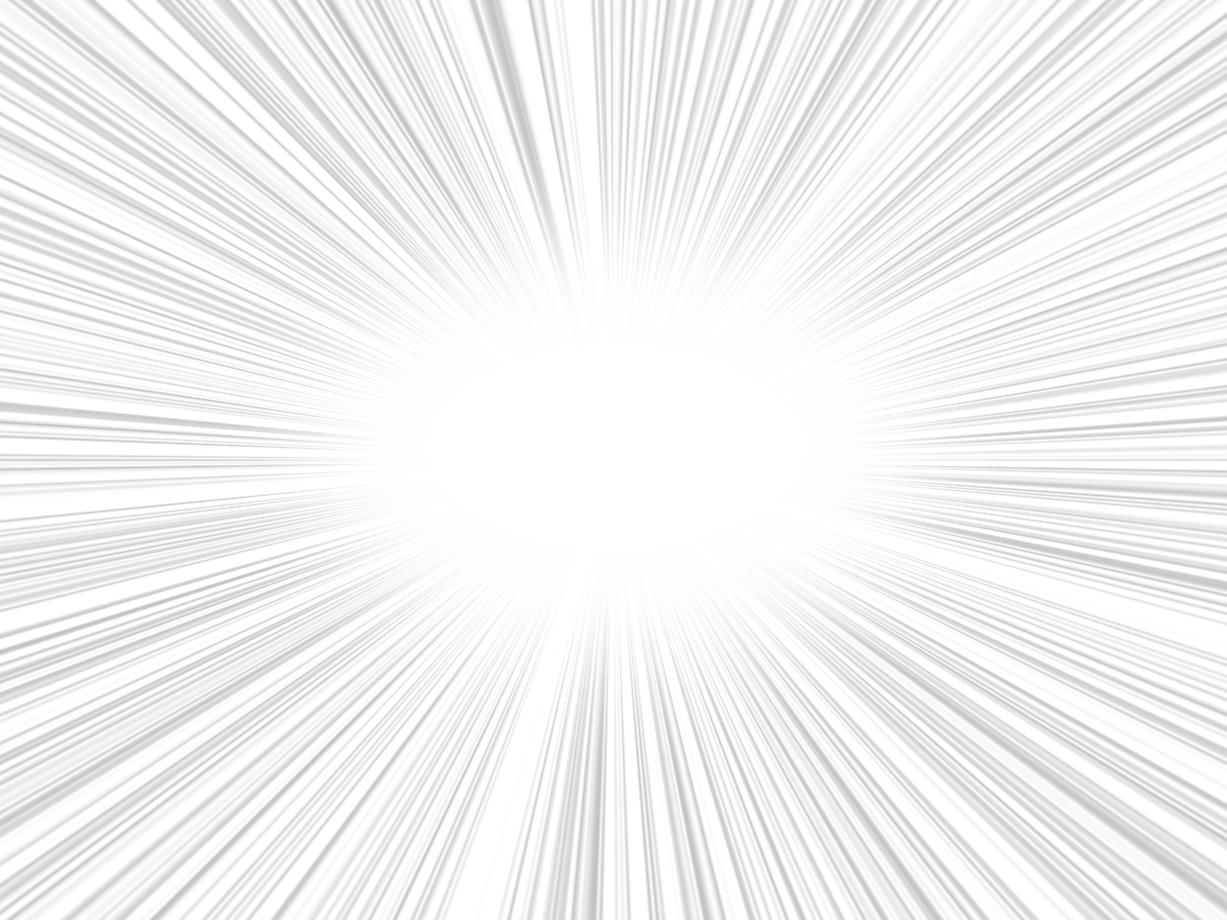 わっ！最新ゲームのことが書かれてるぞ。
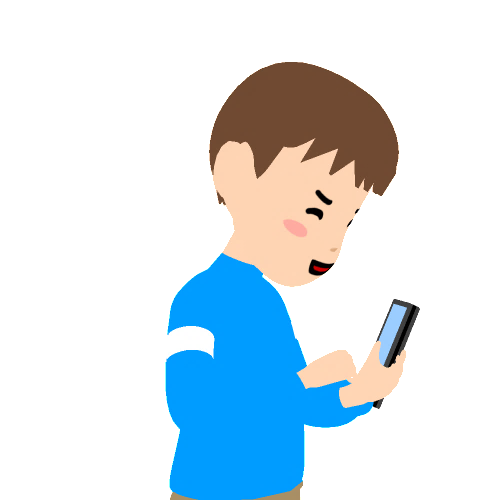 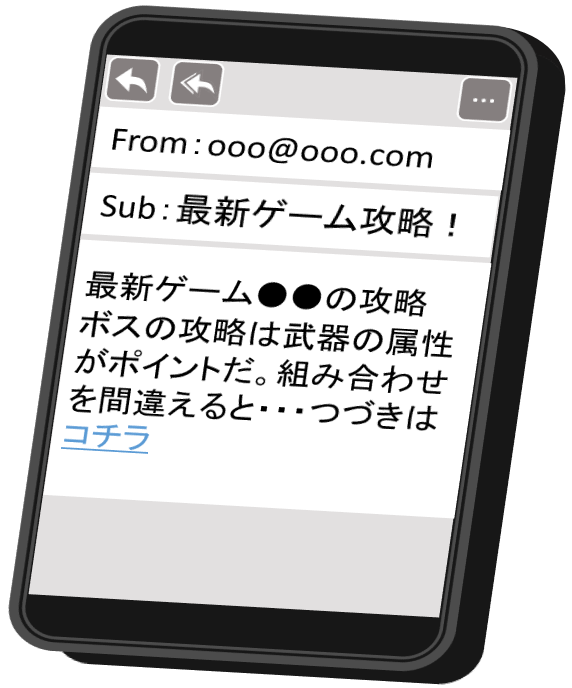 つづきが気になるから、タップしちゃえ。
鳴門（なると）くん
4. 知らない人からのメール
すると、会員登録をしたので、お金を払うように書いてある画面が、表示されました。
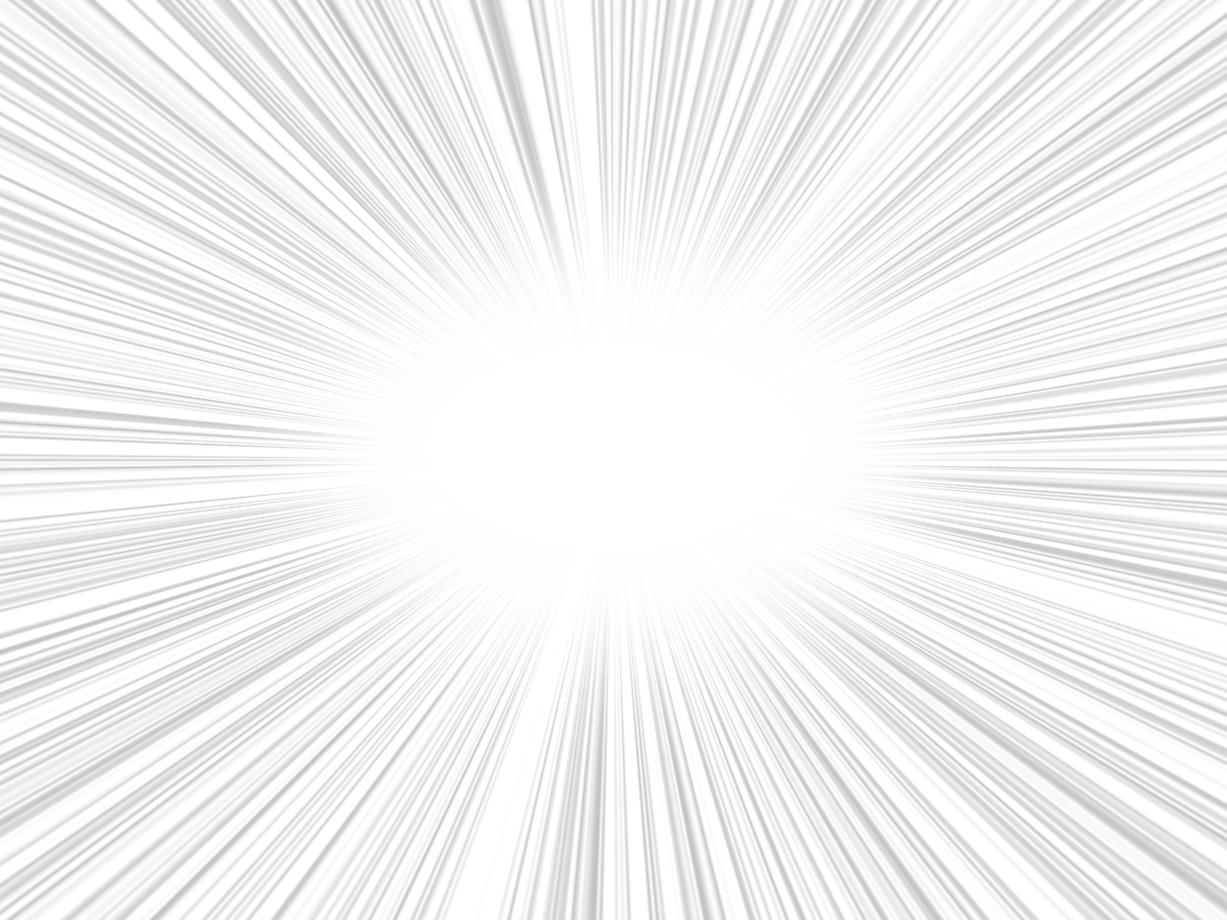 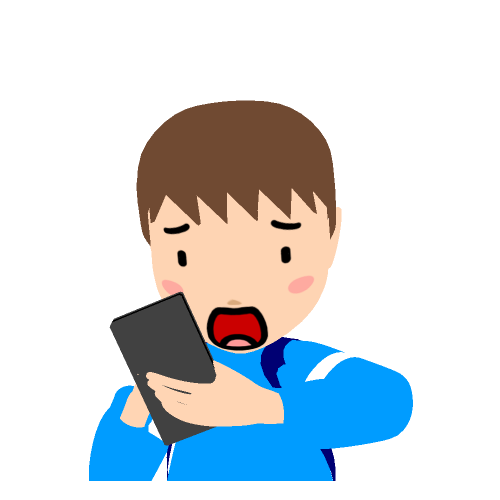 ええっ！？
会員になんて、なってないのに、どうして？
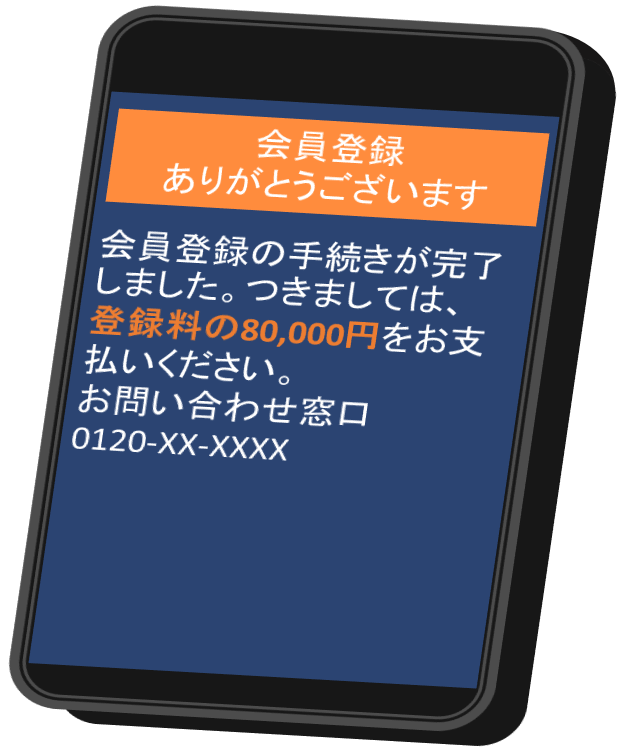 ど、
どうしよう・・・
4. 知らない人からのメール
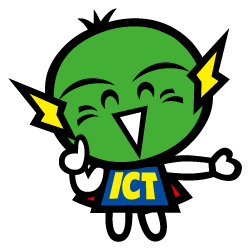 何がいけなかったのか
一緒に考えてみよう！
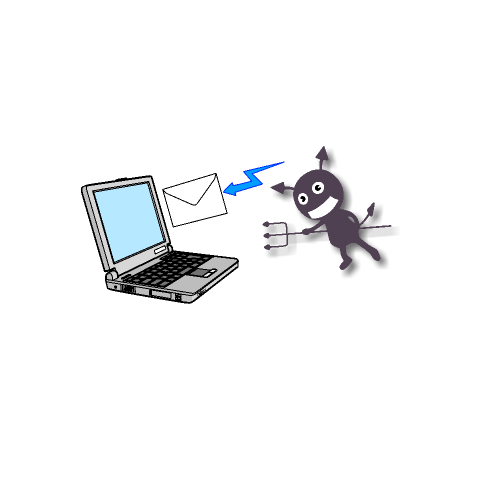 インターネットには悪い人もかくれています。
気をひく内容のメールやメッセージなどを使って、
お金をだましとろうとする人や、ウイルスをばらまこうとする人もいます。
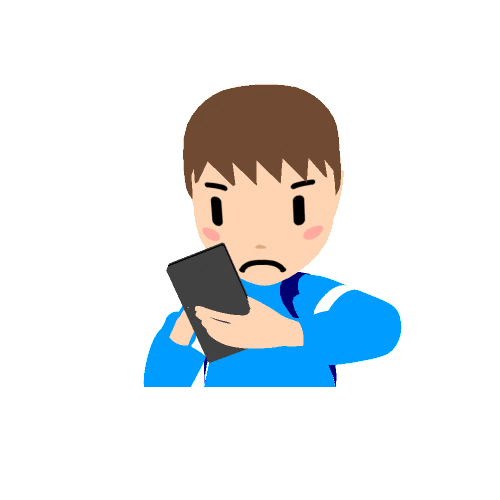 知らない人からの
メールだ。家の人に聞いてみよう。
知らない人からのメールや、そのメールについてきたファイルは、絶対に開いてはいけません。
もし、まちがえて開いてしまっても、相手にしてはいけません。それでも心配な時には、消費生活
　　センターなどに相談することもできます。
4. 知らない人からのメール
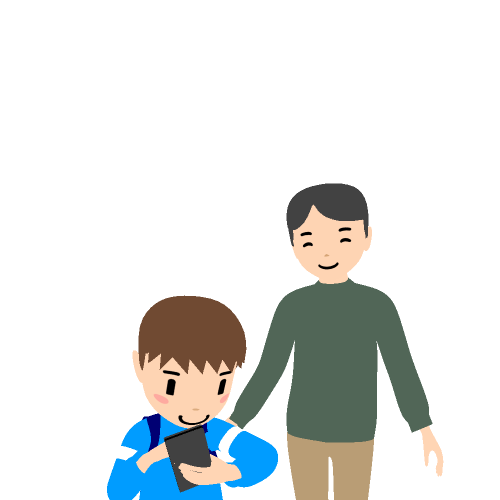 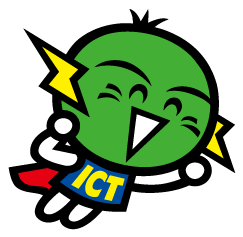 もし知っている人からのメールでも、あやしいと感じたり、こわくなったりしたら、家の人や、学校の先生に相談しましょう。
あやしいと思ったら
まず確認